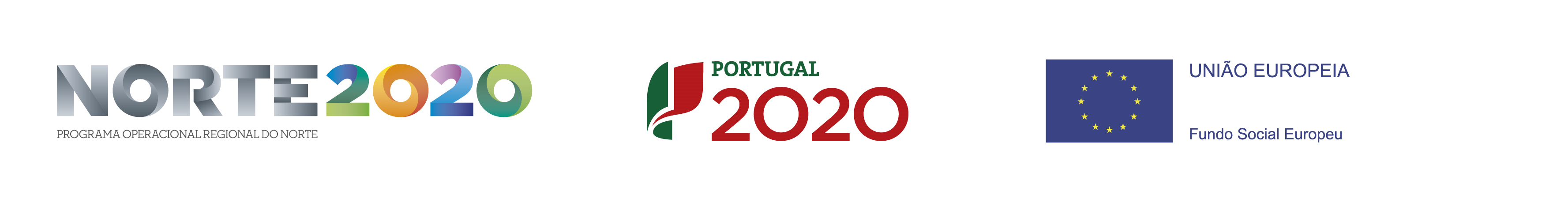 Designação do projeto: +CO3SO Emprego Urbano (GAL ADER-SOUSA)Código do projeto: Norte – 07 – 4740 – FSE - 002177
Objetivo principal: Promover a inclusão social e combater a pobreza
Região de intervenção: Norte – Paços de Ferreira – Frazão e Arreigada
Entidade beneficiária: Marca D’Água – Colégio , Lda.
Data de aprovação: 15-04-2021
Data de início: 20-08-2021Data de conclusão : 19-08-2023
Custo total elegível 72,982,86 €
Apoio financeiro da União Europeia FSE – 62,035,43 €
Apoio financeiro publico nacional: OE – 10.947,43 €
Objetivos, atividades e resultados esperados/atingidos:

Objetivo:
Aumento dos recursos humanos para dar resposta ao aumento da capacidade instalada

Concretização: Criação  e manutenção de 2 postos de trabalho, preenchidos por desempregados  à procura de emprego, nível 4 e 6.